Бюджет для гражданоб исполнение бюджетаЦивильского района Чувашской Республики и бюджетов поселений Цивильского района Чувашской Республики за 2022 год
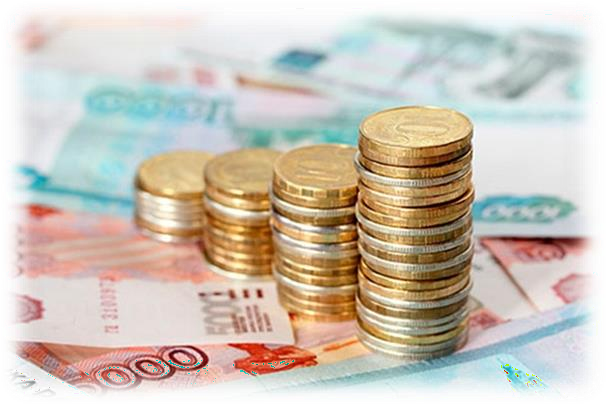 Итоги исполнения бюджета Цивильского района по доходам за 2022 год
Динамика доходов по отношению к первоначальным плановым назначениям
Плательщики налога на доходы физических лиц в бюджет Цивильского района Чувашской Республики
Итоги исполнения бюджетов поселений Цивильского района по доходам за 2022 год, тыс. рублей
Исполнение бюджета Цивильского района по расходам за 2022 год, тыс. рублей
Исполнение бюджетов поселений Цивильского района за 2022 год по расходам, тыс. рублей
Межбюджетные трансферты, передаваемые в бюджеты поселений Цивильского района, тыс. рублей
Расходы бюджета Цивильского района на дорожную деятельность, тыс. рублей
Республиканский 
бюджет
Местный бюджет
Всего расходов
Расходы муниципального дорожного фонда (всего)
116 094,1
133 004,2
16 910,1
Капитальный ремонт автомобильных дорог общего пользования местного значения вне границ населенных пунктов в границах муниципального района
35 007,1
47 887,7
12 880,6
29 127,1
3 430,2
25 696,9
Содержание автомобильных дорог общего пользования в границах муниципального района
Обустройство и совершенствование опасных участков улично-дорожной сети
0,0
599,3
599,3
Межбюджетные трансферты бюджетам поселений Цивильского района на дорожную деятельность
55 390,1
55 390,1
0,0
Бюджетные инвестиции в соответствии с инвестиционной программой Цивильского района, тыс. рублей                                                                                                                                     ПЛАН                      ФАКТ
Строительство объекта «Дошкольное образовательное учреждение на 240 мест в г. Цивильск» (корректировка проектно-сметной документации, экспертное сопровождение строительства)
444,3
444,3
8 676,0
8 676,0
Исполнение бюджета Цивильского района по расходам за 2022 год, тыс. рублей
Приобретение здания под размещение учреждения культуры
178,6
178,6
Обеспечение жилыми помещениями детей-сирот и детей, оставшихся без попечения родителей, лиц из числа детей-сирот и детей, оставшихся без попечения родителей
11 920,1
11 920,1
21 219,0
21 219,0
Итого
Резервный фонд администрации Цивильского района, тыс. рублей
План
13 866,9
На проведение аварийно-восстановительных работ и иных мероприятий, связанных с ликвидацией последствий стихийных бедствий и других чрезвычайных ситуаций
42,0
На финансовое обеспечение непредвиденных расходов, возникающих при выполнении полномочий органов местного самоуправления Цивильского района
10 963,0
Остаток
2 861,9
Национальные проекты, тыс. рублей
Результат исполнения бюджета Цивильского района за 2022 год, тыс. рублей
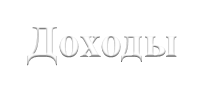 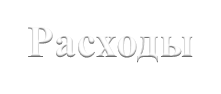 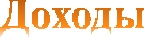 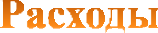 1 183 595,7
1 101 272,0
267 962,3
995 274,8
Собственные доходы
Безвозмездные поступления
82 323,7
Профицит
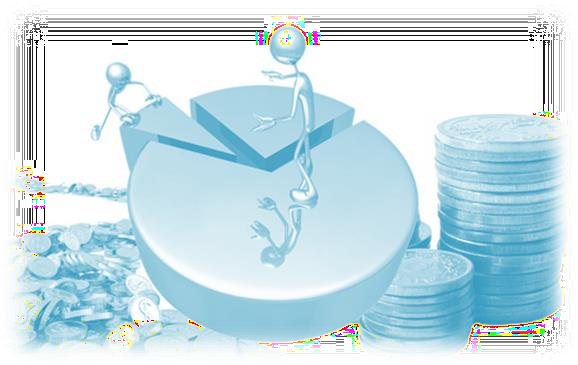 Результат исполнения бюджетов поселений Цивильского района за 2022 год, тыс. рублей